DIRECCIÓN GENERAL
FINANZAS
JURIDICO
OPERACIONES
CONTRALORIA E INSPECCIÓN
RECAUDACION
MANTENIMIENTO
ALMACEN
COMISION MIXTA
INFORMATICA
BOLETOS
PATRIMONIO
CONTABILIDAD
ACCIDENTES 
COMBUSTIBLE
SUBROGADO
COMPRAS
PLANEACIÓN
RECURSOS HUMANOS
SERVICIOS Y TRANSPORTES O.P.D.Manual de Organización y ProcedimientosREGLAMENTO INTERNO DEL ORGANISMO
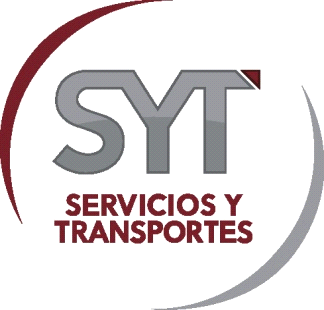 TÍTULO SEGUNDO 
CAPÍTULO I 
Manual de Organización y Procedimientos 


Los Manuales de Organización y Procedimientos (MOP) son instrumentos administrativos esenciales para la gestión publica porque hacen visible la operación de las entidades gubernamentales, y porque hacen evidente la conexión de su estructura organizacional con sus usuarios internos y externos , a través de las atribuciones que general procesos, procedimientos, y actividades especificas . Estos manuales son resultados de un exhaustivo trabajo de investigación , recopilación ,  análisis,  sistematización,  y  validación.
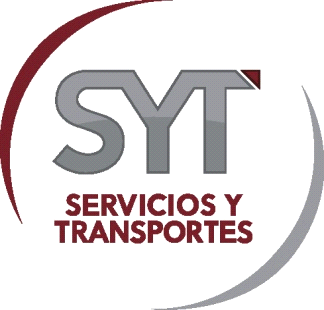 Servicios y Transportes es un Organismo Público Descentralizado, con personalidad jurídica y patrimonio propio, cuyo objetivo primordial es la prestación del servicio público de transporte de personas. 

La Administración y Dirección del Organismo estará a cargo del Consejo de Administración y del Director  General; tanto el Presidente del Consejo como el Director General serán designados por el C. Gobernador del Estado
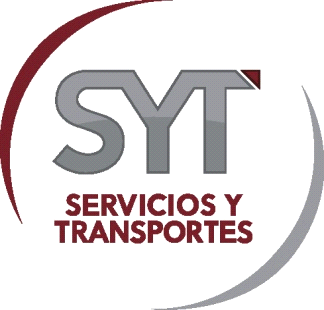 CAPÍTULO II 
DEL CONSEJO DE ADMINISTRACIÓN 


El Consejo de Administración se integrará, además de su Presidente, con un representante de las dependencias estatales mencionadas a continuación, cuyos integrantes serán designados por sus respectivos titulares: 
I.-    Secretaria General de Gobierno. 
II.-   Secretaria de Administración. III.-  Secretaria de Finanzas. 
IV.-  Secretaria de Desarrollo Urbano y Rural. V.-   Secretaría de Vialidad y Transporte. 
VI.-  Sistema de Transporte Colectivo de la Zona Metropolitana. VII.- Sistema de Tren Eléctrico Urbano. 
Por cada representante propietario de las dependencias estatales y Organismos antes mencionados, sus respectivos titulares designarán también un suplente. 

El Consejo de Administración será la máxima autoridad del Organismo y tendrá las siguientes facultades:
I.- Determinar las políticas, estrategias, normas y criterios de organización y administración, que orienten las actividades del Organismo. 
II.- Autorizar la realización de las obras de construcción, mantenimiento, rehabilitación, ampliación y mejoramiento de los servicios que preste el Organismo; 
III.- Revisar y aprobar, en su caso, los programas de trabajo y el presupuesto general del Organismo. 
IV.- Administrar los recursos e ingresos del Organismo y los bienes que se incorporen a su patrimonio, y proponer al Gobierno del Estado proyectos que tiendan a mejorar la prestación del servicio y la operación del Organismo. 
V.- Coordinar la planeación financiera del Organismo y autorizar la contratación de créditos que requiera éste, para la consecución de su finalidad social, en los términos de las disposiciones jurídicas aplicables. 
VI.- Aprobar el Reglamento Interno, la organización general y los manuales de procedimientos, operación y prestación de los servicios del Organismo. 
VII.- Estudiar y proponer a la autoridad competente las tarifas para el cobro de los servicios que preste el Organismo. VIII.- Revisar y aprobar, en su caso, los estados financieros, los balances anuales, así como los informes generales. 
IX.- Otorgar, sustituir o revocar toda clase de poderes generales o especiales, pudiendo éstos recaer en alguno de los miembros del Consejo, en el Director General, o en la persona o personas que el Consejo estime necesario y siempre se ejercerán mancomunadamente.
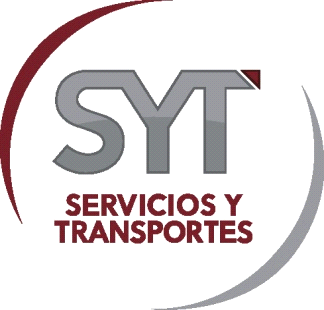 XI.- Designar y remover a propuesta del Presidente al Secretario del Consejo de Administración y; 
XII.- En general, ejecutar todos aquellos actos necesarios para el mejor cumplimiento de sus objetivos y funciones, respetando en todo caso, las atribuciones de las autoridades competentes de los niveles Federal, Estatal y Municipal.
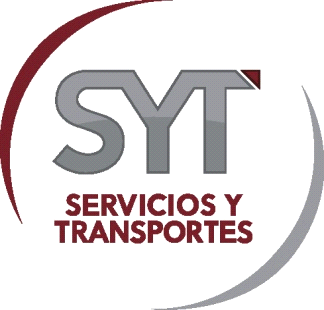 DE LA DIRECCIÓN GENERAL
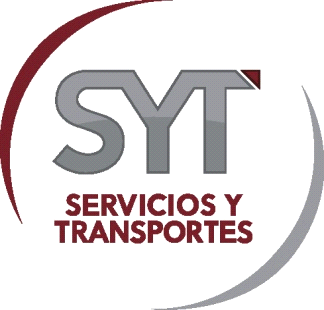 Proporcionar, organizar y coordinar la prestación del servicio de transporte público de pasajeros en las rutas urbanas y suburbanas de la Zona Metropolitana de Guadalajara y del Interior del Estado de Jalisco, administrado directamente, o con transporte subrogado; 
* Promover, planear y ejecutar acciones tendientes a la mejora del transporte público de pasajeros;
* Gestionar la modificación y ampliación de las rutas de prestación de servicio, en base a la mejora del mismo;
* Cumplir los asuntos de orden político laboral, que sean encomendados por el Ejecutivo del Estado e informar resultados.
TODAS LAS AREAS
COORDINADOR 
ADMINISTRATIVO
DIRECTOR
GENERAL
SECRETARIA 
PARTICULAR
SECRETARIA
RECEPCION
SECRETARIA
RECEPCION
CHOFER
DIRECCION GENERAL
ORGANIGRAMA DIRECCION GENERAL
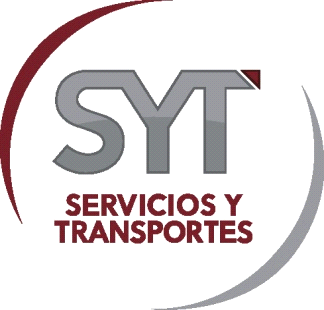 DE LAS FUNCIONES Y RESPONSABILIDADES GENERALES 	DE LAS UNIDADES ORGANICAS
Las funciones y responsabilidades especificadas en el presente capítulo, se ejercerán por conducto de los respectivos titulares de las unidades orgánicas  señaladas en el  presente ordenamiento. 
Con el debido apego a las leyes aplicables, los acuerdos del Consejo, los  reglamentos,  las  políticas y  procedimientos  establecidos,  son   funciones y responsabilidades generales de los titulares de las unidades orgánicas dependientes de  la  Dirección  General,  dentro  del  ámbito  de  sus  respectivas competencias, las siguientes: 
I.- Cumplir y hacer cumplir las disposiciones emanadas del Decreto de Creación del Organismo, los reglamentos, los acuerdos del Consejo y demás normatividad aplicable. 
II.- Proponer y someter a la autorización de la Dirección General la estructura de organización y las plantillas del personal necesario para el funcionamiento del Dirección o Departamento a su cargo, para su aprobación final por el Consejo. 
III.- Proponer y someter a la autorización de la Dirección General las políticas y normas aplicables a la administración y cumplimiento de los programas y servicios que lo ameriten e igualmente asegurar su correcta implantación, difusión y vigilar su cumplimiento. 
IV.- Acordar con la Dirección General sobre la resolución de los asuntos que requieran la intervención de ésta, y proponer la celebración de los acuerdos y convenios que sean necesarios. 
V.- Suscribir los documentos relativos al ejercicio de sus atribuciones y aquéllos que le sean señalados por delegación de funciones o les correspondan por suplencia.
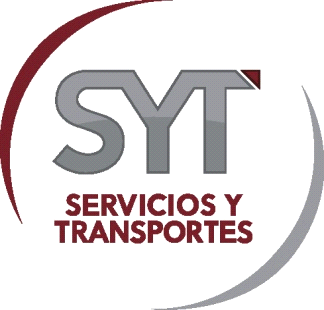 VI.- Formular y proponer a la Dirección General los proyectos estratégicos para el corto, mediano y largo plazo, que competan a su ramo de control y coadyuvar en los estudios de viabilidad y factibilidad de dichos proyectos. 
VII.- Establecer los objetivos sobre los procesos operativos que para cada período se vayan a llevar a cabo en el cumplimiento de los programas y servicios que les corresponda administrar y rendir reportes periódicos ante la Dirección General sobre los avances y resultados de su cumplimiento. 
VIII.- Bajo la coordinación y apoyo de las direcciones, departamentos o áreas  correspondientes y dentro de las políticas y procedimientos establecidos, tendrán las siguientes obligaciones: 
a).- Formular, proponer para su aprobación y mantener el control del ejercicio de sus respectivos presupuestos de ingresos y/o egresos y sus modificaciones o ampliaciones,  dentro de los programas y servicios que les competan. 
b).- Proponer a la Dirección General la implantación o modificaciones a los reglamentos relativos a los programas y servicios que lo ameriten, para su aprobación por el Consejo de Administración cuando sea el caso. 
c).- Desarrollar la descripción y perfil de requisitos de los puestos, así mismo mantener actualizada y en su caso, proponer las modificaciones a la estructura orgánica y las funciones de las unidades orgánicas a su cargo, para su aprobación por la Dirección General y en su caso, por el Consejo. 
d).- Administrar la selección, capacitación, evaluación, promoción, remuneración, seguridad, licencias y en general, todos los procesos relacionados con la Dirección del personal a su cargo.
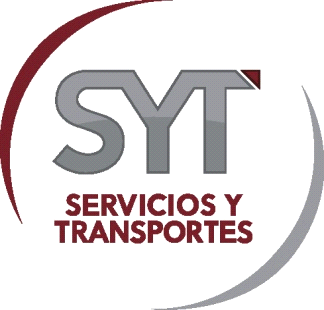 e).- Requisita las compras de mobiliario, equipo, materiales y suministros de almacén con base en los presupuestos autorizados, vigilando siempre que se haga un uso racional de los mismos. 
f).- Coadyuvar en la definición de las bases técnicas, jurídicas, económicas y administrativas que deban regir los concursos y licitaciones para la adquisición de los bienes y servicios que requieran en su unidad orgánica de adscripción y en su caso, participar en los procesos y actuaciones de la Comisión de Adquisiciones y Enajenaciones del Organismo cuando se le requiera. 
g).- Apoyar en la formulación de los contratos que deba firmar la Dirección General, para la adquisición de los bienes y servicios requeridos por la  Dirección y/o Departamento a su cargo, y suscribirlos en calidad de testigo juntamente con la Dirección de Administración y Finanzas, cuando se le solicite. 
IX.- Establecer y/o aprobar los procedimientos aplicables a los procesos principales de su unidad orgánica tendientes a promover la eficiencia, y  la calidad de atención a los usuarios de sus servicios. 
X.- Promover y vigilar el debido uso y conservación de los bienes muebles e inmuebles bajo su responsabilidad y resguardo. 
XI.- Participar, cumpliendo debidamente con su cometido, con el debido apego a las leyes aplicables, los acuerdos del Consejo, los  reglamentos,  las  políticas y  procedimientos  establecidos,  funciones y responsabilidades generales dentro  del  ámbito  de  su  respectiva competencia.
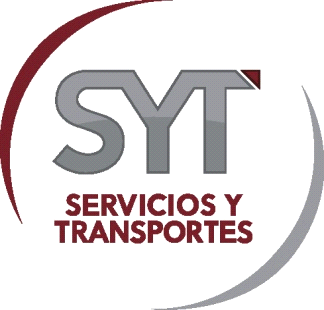 XII.- Asesorar técnicamente, dentro de la esfera de su competencia, a la Dirección General y a las demás unidades orgánicas  del Organismo que lo requieran, así como proporcionar la información, los datos o la cooperación técnicoadministrativa que le sean requeridos. 
XIII.- Ejercer las demás facultades y responsabilidades que les confieran las disposiciones jurídicas aplicables o le sean delegadas por el Director General.
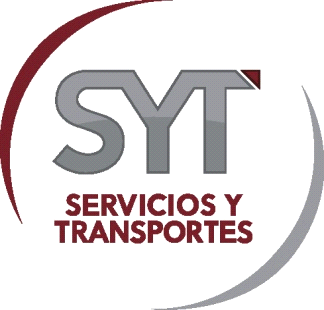 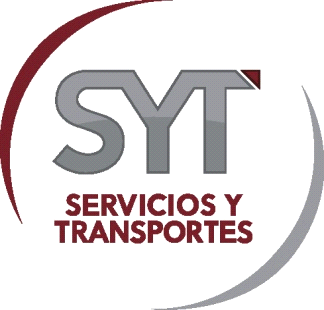 TITULO CUARTO 
CAPÍTULO I 


DE LA DIRECCIÓN DE ADMINISTRACIÓN Y FINANZAS
SECRETARIA
SERVICIOS
GENERALES
CONTABILIDAD
PATRIMONIO
ALMACEN
COMPRAS
ALMACEN
ORGANIGRAMA DIRECCION DE ADMINISTRACION Y FINANZAS
DIRECTOR DE
ADMINISTRACION Y FINANZAS
REVISION  Y CONTROL 
DE FACTURAS
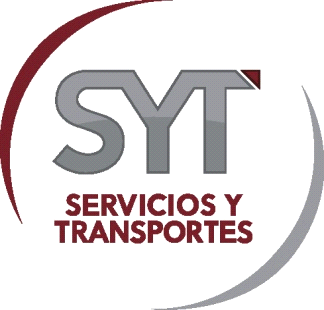 TITULO DÉCIMO TERCERO
CAPÍTULO  UNICO


DEL DEPARTAMENTO DE ALMACEN
JEFE DE ALMACEN
02 ALMACENISTAS
SUPERVISOR
ENCARGADO
AUXILIAR
ORGANIGRAMA DEL DEPARTAMENTO DE ALMACEN
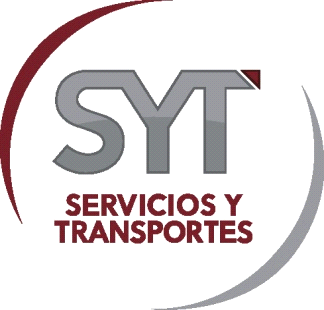 TITULO CUARTO
CAPÍTULO II


DEL DEPARTAMENTO DE BOLETOS
SECRETARIA
JEFE DEL DEPARTAMENTO
DE
 BOLETOS
AUXILIAR
CHOFER
CHOFER
ORGANIGRAMA JEFATURA DE BOLETOS
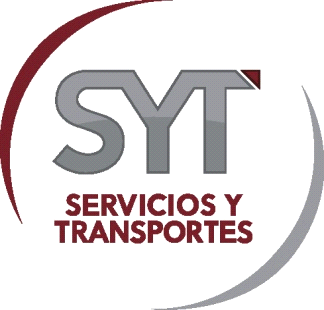 TITULO CUARTO 
CAPÍTULO III 


DEL DEPARTAMENTO DE COMBUSTIBLES
JEFE DE COMBUSTIBLES
05 DESPACHADORES
DE COMBUSTIBLE
02 SECRETARIAS
ORGANIGRAMA DEPARTAMENTO DE COMBUSTIBLES
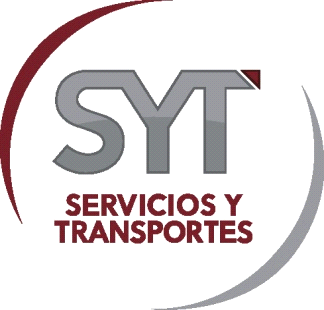 TITULO CUARTO 
CAPÍTULO IV 


DEL DEPARTAMENTO DE COMPRAS
SOPORTE TECNICO
SUPERVISOR
INSPECTOR
ORGANIGRAMA DEPARTAMENTO DE COMPRAS
COORDINADOR DE COMPRAS
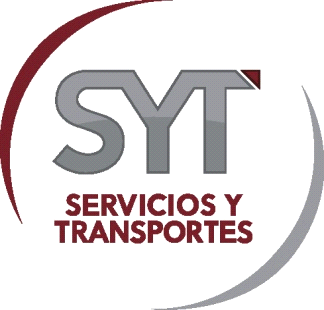 TITULO CUARTO 
CAPÍTULO V 


DEL DEPARTAMENTO DE SERVICIOS GENERALES
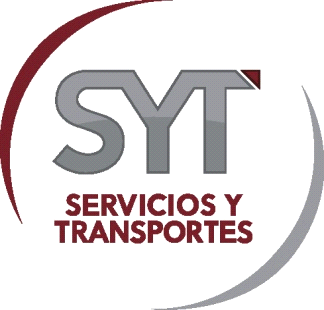 TITULO CUARTO 
CAPÍTULO  VI


DEL DEPARTAMENTO DE PATRIMONIO
AUXILIAR
ADMINISTRATIVO
PROGRAMADOR
INSPECTOR DEL
 TRANSPORTE
MECÁNICO B
(GASOLINA)
ORGANIGRAMA DEPARTAMENTO DE PATRIMONIO
JEFE DE PATRIMONIO
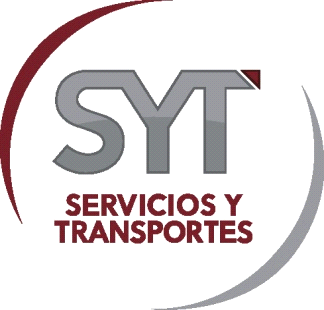 TITULO QUINTO 
CAPÍTULO  UNICO


DE LA DIRECCION DE MANTENIMIENTO
TERMINAL 373
AUXILIO VIAL
FRENOS
LUBRICACION
CARROCERIAS
TRANSMISIONES
LAVADO
GERENTE DE MANTENIMIENTO
SECRETARIA
AUXILIAR
ADMINISTRATIVO
TERMINAL 210
SERV. EXPRESS
TORNOS
ORGANIGRAMA DIRECCION DE MANTENIMIENTO
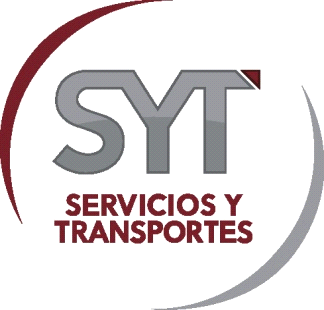 TITULO SEXTO
CAPÍTULO  I


DE LA DIRECCION JURIDICA
DIRECTOR JURIDICO
DEPARTAMENTO 
DE  ACCIDENTES
02 SECRETARIAS
COMISIÓN MIXTA
02 ABOGADOS
ORGANIGRAMA DE LA DIRECCION JURÍDICA
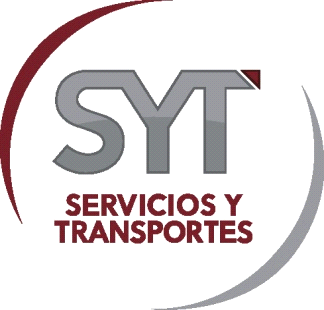 TITULO SEXTO
CAPÍTULO  II


DE LA COMISION MIXTA
SUPERVISOR DE LA 
COMOSIÓN MIXTA
JEFE DE LA
COMISION MIXTA
SECRETARIA
ORGANIGRAMA DE LA COMISION MIXTA
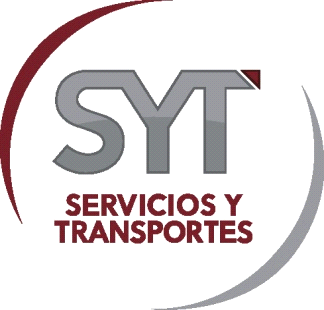 TITULO SEXTO
CAPÍTULO  III


DEL DEPARTAMENTO DE ACCIDENTES
JEFE DE ACCIDENTES
SUPERVISOR DE 
SINIESTROS
SECRETARIA
ORGANIGRAMA DEL DEPARTAMENTO DE ACCIDENTES
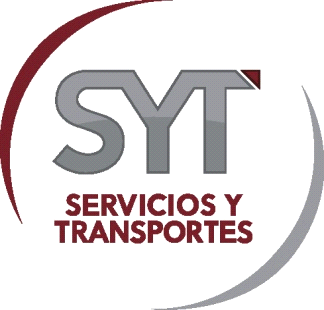 TITULO SEPTIMO 
CAPÍTULO  I


DE LA DIRECCION TÉCNICA Y OPERATIVA
SUPERVISORES
OPERADORES DEL
TRANSPORTE
SECRETARIA
DIRECTOR
DE OPERACIONES
GERENTE 
OPERACIONES
DESPACHADORES
JEFES DE RUTA
OPERADOR DE RADIO
ORGANIGRAMA DIRECCION DE OPERACIONES
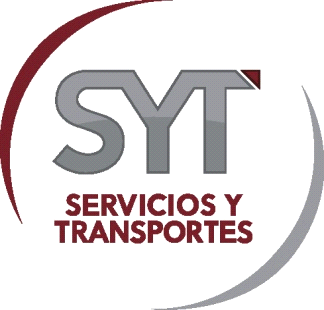 TITULO SEPTIMO 
CAPÍTULO  II


DEL DEPARTAMENTO DE TRÁFICO Y OPERACIÓN
SUPERVISORES
OPERADORES DEL
TRANSPORTE
SECRETARIA
DIRECTOR
DE OPERACIONES
GERENTE 
OPERACIONES
DESPACHADORES
JEFES DE RUTA
OPERADOR DE RADIO
ORGANIGRAMA DEL DEPARTAMENTO DE TRAFICO Y OPERACION
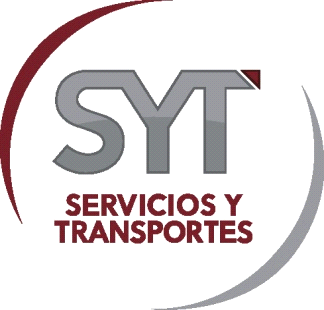 TITULO OCTAVO
CAPÍTULO  UNICO


DE LA SECRETARIO PARTICULAR
TODAS LAS AREAS
COORDINADOR 
ADMINISTRATIVO
DIRECTOR
GENERAL
SECRETARIA 
PARTICULAR
SECRETARIA
RECEPCION
SECRETARIA
RECEPCION
CHOFER
DIRECCION GENERAL
ORGANIGRAMA DIRECCION GENERAL
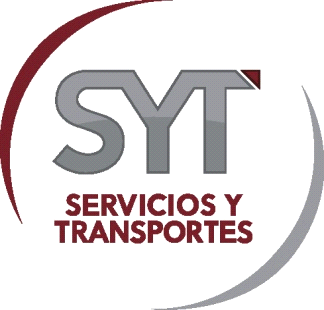 TITULO NOVENO
CAPÍTULO  UNICO


DE LA COORDINACION ADMINISTRATIVA
TODAS LAS AREAS
COORDINADOR 
ADMINISTRATIVO
DIRECTOR
GENERAL
SECRETARIA 
PARTICULAR
SECRETARIA
RECEPCION
SECRETARIA
RECEPCION
CHOFER
DIRECCION GENERAL
ORGANIGRAMA DIRECCION GENERAL
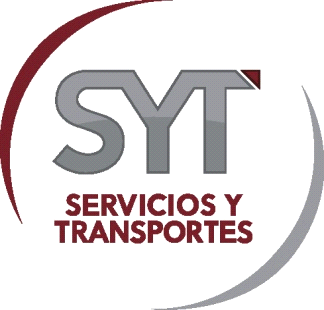 TITULO DÈCIMO
CAPÍTULO ÚNICO 


DE LA CONTRALORIA INTERNA
ENCARGADO
VIGILANCIA
CONTRALOR
 INTERNO
SECRETARIA 
INSPECCION Y VIGILANCIA
SECRETARIA 
CONTRALORIA
INSPECTORES
SUPERVISOR
INSPECCION
AUXILIAR
ADMINISTRATIVO
VIGILANTES
ORGANIGRAMA CONTRALORIA INTERNA
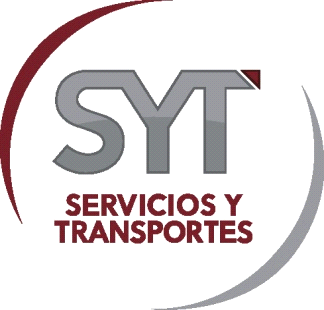 TITULO DÉCIMO PRIMERO
CAPÍTULO  UNICO


DEL DEPARTAMENTO DE SUBROGADO
JEFE DE SUBROGADO
CHOFER DE DIRECCION
ENCARGADO 
DE PROVEEDORES
SECRETARIA
INSPECTOR
ORGANIGRAMA DEL DEPARTAMENTO DE SUBROGADO
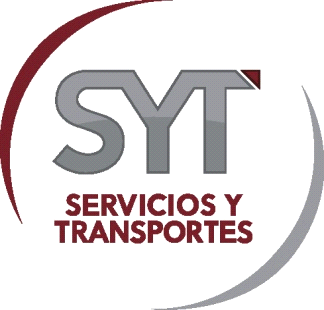 TITULO DÈCIMO SEGUNDO
CAPÍTULO ÚNICO 


DEL DEPARTAMENTO DE INSPECCIÓN AL TRANSPORTE
ENCARGADO
VIGILANCIA
CONTRALOR
 INTERNO
SECRETARIA 
INSPECCION Y VIGILANCIA
SECRETARIA 
CONTRALORIA
INSPECTORES
SUPERVISOR
INSPECCION
AUXILIAR
ADMINISTRATIVO
VIGILANTES
ORGANIGRAMAINSPECCION AL TRANSPORTE
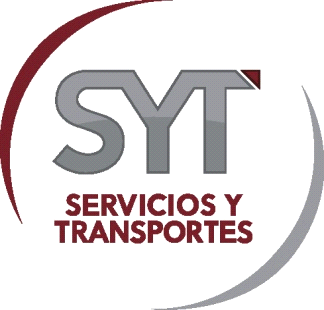 TITULO DÉCIMO CUARTO
CAPÍTULO  UNICO


DEL DEPARTAMENTO DE  RECURSOS HUMANOS
JEFE DE 
PRESTACIONES  SOCIALES
JEFE DE NOMINAS
LIQUIDATARIO
INSTRUCTOR
SECRETARIA
AUXILIAR
AUDITOR
ORGANIGRAMA DEL DEPARTAMENTO DE RECURSOS HUMANOS
JEFE DE  RECURSOS HUMANOS
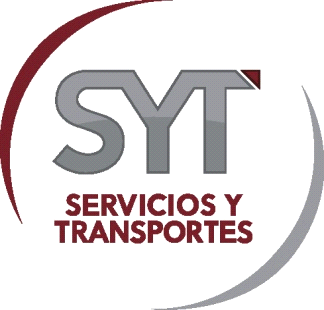 TITULO DÉCIMO QUINTO
CAPÍTULO  UNICO


DEL DEPARTAMENTO DE CONTABILIDAD
03 AUXILIARES
ENCARGADO
INSPECTOR
ORGANIGRAMA DEL DEPARTAMENTO DE CONTABILIDAD
JEFE DE CONTABILIDAD
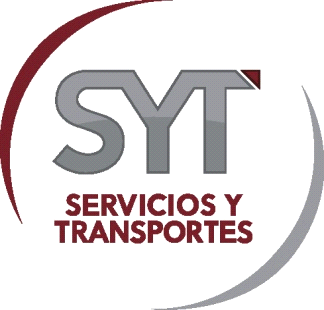 TITULO DÉCIMO SEXTO
CAPÍTULO  UNICO


DEL DEPARTAMENTO DE INFORMÁTICA
SOPORTE TÉCNICO
02 SECRETARIAS
SUPERVISOR
ORGANIGRAMA DEL DEPARTAMENTO DE INFORMATICA
JEFE DE INFORMÁTICA
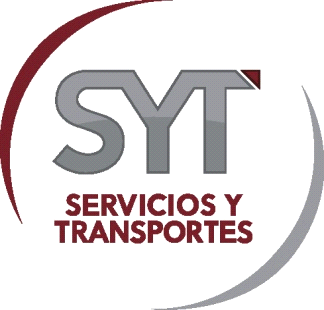 TITULO DÉCIMO SEPTIMO
CAPÍTULO  UNICO


DEL DEPARTAMENTO DE RECAUDACIÓN E INGRESOS
03 LIQUIDATARIOS
06 CAJEROS
 LIQUIDATARIOS
RECEPCIONISTA
ENCARGADO
INSPECTOR
ORGANIGRAMA DEL DEPARTAMENTO DE RECUDACIÓN E INGRESOS
JEFE DE RECAUDACION
TÍTULO DÉCIMO OCTAVO 
CAPÍTULO ÚNICO 
DE LOS CONDUCTORES 


Con el debido apego a las leyes aplicables, los acuerdos del Consejo, los  reglamentos,  las  políticas y procedimientos  establecidos,  con   funciones y responsabilidades generales dentro del ámbito de su respectiva competencia, tendrá las responsabilidades y facultades siguientes: 
I.- Conducir las unidades asignadas, Operando, conduciendo la unidad responsablemente, brindar un servicio de calidad, seguridad, confianza, eficiencia al usuario y ciudadanía en general. 
II.- Atender con amabilidad al pasajero recibiéndolo con el saludo de bienvenida, generando una buena imagen. III.- Proporcionar la guía a los Inspectores cuando estos lo requieran para revisión. 
IV.- Seguir el derrotero autorizado por la Secretaría de Vialidad y Transporte del Estado de Jalisco. 
V.- Reportar los incidentes al despachador, informando verbalmente de lo ocurrido sobre la ruta, reportar al Jefe o al Director de Operaciones  de las anomalías presentadas. 
VI.- Cumplir con el itinerario en el tiempo establecido, respetando el tiempo que tiene trazado para su recorrido, la frecuencia de paso entre unidad y unidad tenga el tiempo adecuado. 
VII.- Cumplir con el número de vueltas programadas. 
VIII.- Las demás responsabilidades que se deriven de las leyes, reglamentos, acuerdos y convenios, o le sean asignadas o delegadas por el Director General y/o por el Director Técnico Operativo.
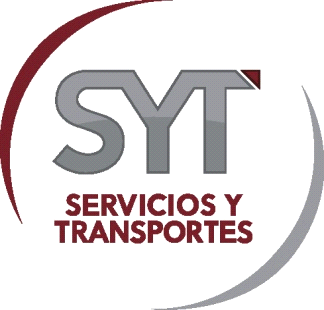